מהי כותרת של המצגת ?What is the Title ?
דפנה מינסטר  -  Dafna Minster
סמינר מורים מובילים
תשע"ז  2017
סוגי מחלקות  -  Kind of Classes
main
תכנית ראשית:
תפקידה לאחד בין כל המחלקות ולהריץ את התכנית
Utilities

תכניות שרות:
אוסף של פעולות חיצוניות, static 
שאינן קשורות לאובייקט
main
תכנית
ראשית
Utilities

תכניות
שרות
פרוייקט Project -
Object
בניית טיפוס
Object
בניית טיפוס:
אוסף של	- תכונות (רגילות ו/או static), 
		פעולות פנימיות (רגילות ו/או static).
© כל הזכויות שמורות לדפנה מינסטר
הכנת ארוחת בוקר – מספר 1
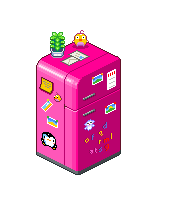 בכל בבוקר אני נכנסת למטבח ומבצעת את הפעולות הבאות:
פותחת את המקרר, מוציאה קרטון חלב ומניחה על השולחן.
ניגשת לארון השרות, שולפת קופסת קורנפלקס ומניחה גם אותה על השולחן.
מוסיפה לשולחן צלוחית מהארון וכפית מהמגרה בתוכה.
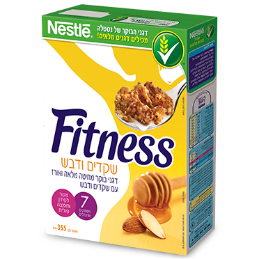 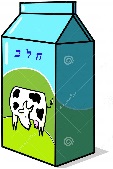 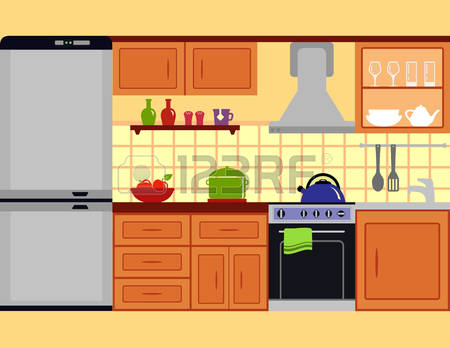 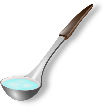 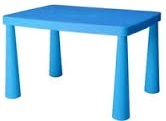 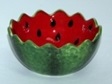 © כל הזכויות שמורות לדפנה מינסטר
הכנת ארוחת בוקר – מספר 2
בכל בבוקר אני נכנסת למטבח ומבצעת את הפעולות הבאות:
ניגשת לארון השרות, שולפת קופסה מוכנה בשם "הפסקת אוכל".
 המכילה: חלב בקרטון, קורנפלקס בשקית, צלוחית וכפית בתוכה.
ומניחה אותה על השולחן.
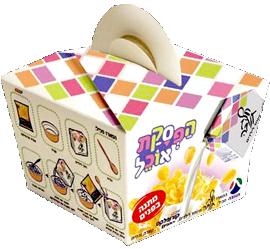 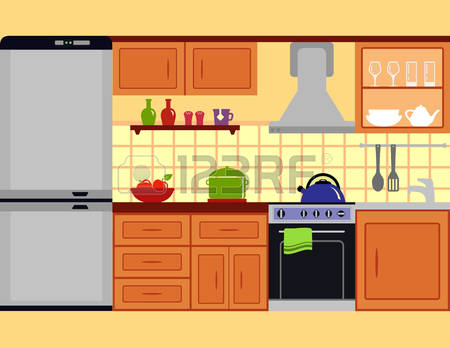 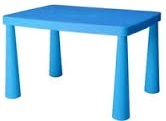 © כל הזכויות שמורות לדפנה מינסטר
הכנת ארוחת בוקר – מספר 1
בניית הפעולה
public  static  צלוחית   הכןארוחה( חלב , קורנפלקס , צלוחית , כפית )
{
		 ( קורנפלקס , צלוחית )  השמת30גרםקורנפלקס;
		הוספתחלב ( חלב , צלוחית )  ;
		הוספתכפית ( צלוחית , כפית )  ;
		return  צלוחית ;
}
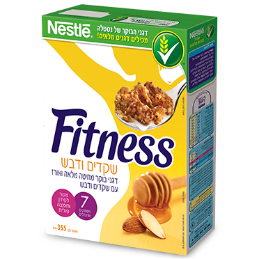 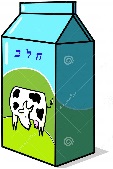 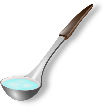 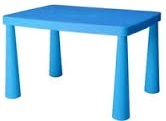 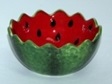 © כל הזכויות שמורות לדפנה מינסטר
הכנת ארוחת בוקר – מספר 2
בניית הפעולה
public  צלוחית   הכןארוחה( )
{
		this. ( ) השמת30גרםקורנפלקס;
		this.הוספתחלב ( )  ;
		this.הוספתכפית ( )  ;
		return  צלוחית ;
}
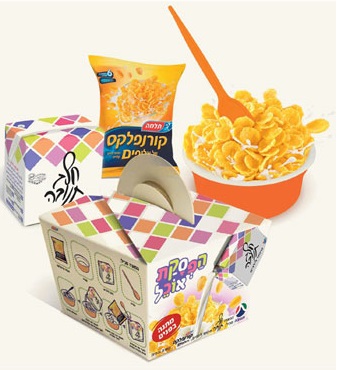 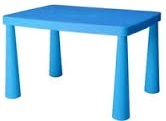 התכונות הן:
this.קרטוןחלב
this.שקיתקורנפלקס
this.צלוחית
this.כפית
© כל הזכויות שמורות לדפנה מינסטר
מהי כותרת של המצגת ?What is the Title ?
דפנה מינסטר  -  Dafna Minster
סמינר מורים מובילים
תשע"ז  2017
תכניות שרות לעומת אובייקטUtilities  Vs  Objects
דפנה מינסטר  -  Dafna Minster
סמינר מורים מובילים
תשע"ז  2017
ארוחת בוקר  -  Breakfast
public  class  BreakfastObject
{	private קרטוןחלב   קרטון   ;			
	private  שקיתקורנפלקס    שקית  ;		
	private צלוחית  צלוחית   ;			
	private כפית      כפית   ;			

	public  BreakfastObject 
		(חלב , קורנפלקס , צלוחית , כפית)  { . . . }
 	public  void   ( )  השמת30גרםקורנפלקס
	{ . . . }
	public  void  הוספתחלב ( )  
	{ . . . }
	public  void הוספתכפית ( )  ;
	{ . . . }

	public  צלוחית   הכןארוחה( )
	{
		this. ( ) השמת30גרםקורנפלקס;
		this.הוספתחלב ( )  ;
		this.הוספתכפית ( )  ;
		return  this.צלוחית ;
	}
}
public class UtilBreakfast
{
	public  static  צלוחית   הכןארוחה
	             	 ( חלב , קורנפלקס , צלוחית , כפית )
	{
			השמת30גרםקורנפלקס	
( קורנפלקס , צלוחית )                                                 ;
			הוספתחלב ( חלב , צלוחית )  ;
			הוספתכפית ( צלוחית , כפית )  ;
	      	return  צלוחית ;
	}

	 public  static void  השמת30גרםקורנפלקס 
( קורנפלקס , צלוחית )                                          { . . . }
	 public  static void  הוספתחלב ( חלב , צלוחית )
	 { . . . }
	 public  static void  הוספתכפית
		            ( צלוחית , כפית )         { . . . }
}
Object
בניית טיפוס
Utilities
תכניות
שרות
פרוייקט ארוחת בוקר
 Project Breakfast
main
תכנית  ראשית
public  class MainBreakfast
{
	public  static  void  main  ( String [ ]  args )
	{
		. . . . . . .
	}
}
© כל הזכויות שמורות לדפנה מינסטר
ארוחת בוקר  -  Breakfast
public class UtilBreakfast
{
	public  static  צלוחית   הכןארוחה
	             	 ( חלב , קורנפלקס , צלוחית , כפית )
	{
			השמת30גרםקורנפלקס	
( קורנפלקס , צלוחית )                                                 ;
			הוספתחלב ( חלב , צלוחית )  ;
			הוספתכפית ( צלוחית , כפית )  ;
	      	return  צלוחית ;
	}

	 public  static void  השמת30גרםקורנפלקס 
( קורנפלקס , צלוחית )                                          { . . . }
	 public  static void  הוספתחלב ( חלב , צלוחית )
	 { . . . }
	 public  static void  הוספתכפית
		            ( צלוחית , כפית )         { . . . }
}
public  class  BreakfastObject
{	private קרטוןחלב   קרטון   ;			
	private  שקיתקורנפלקס    שקית  ;		
	private צלוחית  צלוחית   ;			
	private כפית      כפית   ;			

	public  BreakfastObject 
		(חלב , קורנפלקס , צלוחית , כפית)  { . . . }
 	public  void   ( )  השמת30גרםקורנפלקס
	{ . . . }
	public  void  הוספתחלב ( )  
	{ . . . }
	public  void הוספתכפית ( )  ;
	{ . . . }

	public  צלוחית   הכןארוחה( )
	{
		this. ( ) השמת30גרםקורנפלקס;
		this.הוספתחלב ( )  ;
		this.הוספתכפית ( )  ;
		return  this.צלוחית ;
	}
}
public  class MainBreakfast
{
	public  static  void  main  ( String [ ]  args )
	{
		קרטוןחלב   קרטון  =  new ליטר ) קרטון  1 ) ;	
		שקיתקורנפלקס    שקית  =  new גרם ) שקית  500 ) ;
		צלוחית  צלוחית  = new ) צלוחית   ס"מ10 ) ;
		כפית      כפית  =  new ) כפית   ס"מ7 ) ;	

		//  בניית אובייקט ארוחת בוקר
		BreakfastObject  bf  =  
			new BreakfastObject 
				      ( חלב , קורנפלקס , צלוחית , כפית ) ;
		System.out.println ( bf. הכןארוחה ( ) ) ;

		//  בניית ארוחת בוקר עם תכניות שרות
		 System.out.println (UtilBreakfast. הכןארוחה
				    ( חלב , קורנפלקס , צלוחית , כפית ) ) ;
	}
}
© כל הזכויות שמורות לדפנה מינסטר
ארוחת בוקר  -  Breakfast
public  class  BreakfastObject
{	. . .
	public  צלוחית   הכןארוחה( )
	{
	this. ( ) השמת30גרםקורנפלקס;
		this.הוספתחלב ( )  ;
		this.הוספתכפית ( )  ;
		return  this.צלוחית ;
	}
}
public  class MainBreakfast
{
	public  static  void  main  ( String [ ]  args )
	{
		קרטוןחלב   קרטון  =  new ליטר ) קרטון  1 ) ;	
		שקיתקורנפלקס    שקית  =  new גרם ) שקית  500 ) ;
		צלוחית  צלוחית  = new ) צלוחית   ס"מ10 ) ;
		כפית      כפית  =  new ) כפית   ס"מ7 ) ;	

		//  בניית אובייקט ארוחת בוקר
		BreakfastObject  bf  = 	new BreakfastObject 
				  					    ( חלב , קורנפלקס , צלוחית , כפית ) ;
		System.out.println ( bf. הכןארוחה ( ) ) ;

		//  בניית ארוחת בוקר עם תכניות שרות
		 System.out.println (UtilBreakfast. הכןארוחה
				   					    ( חלב , קורנפלקס , צלוחית , כפית ) ) ;
	}
}
public class UtilBreakfast
{
	public  static  צלוחית   הכןארוחה( חלב , קורנפלקס , צלוחית , כפית )
	{
			השמת30גרםקורנפלקס ( קורנפלקס , צלוחית ) ;
			הוספתחלב ( חלב , צלוחית )  ;
			הוספתכפית ( צלוחית , כפית )  ;
	      	return  צלוחית ;
	}
	. . . .
}
© כל הזכויות שמורות לדפנה מינסטר
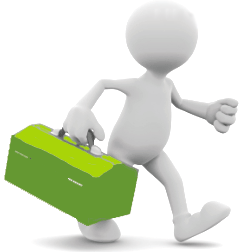 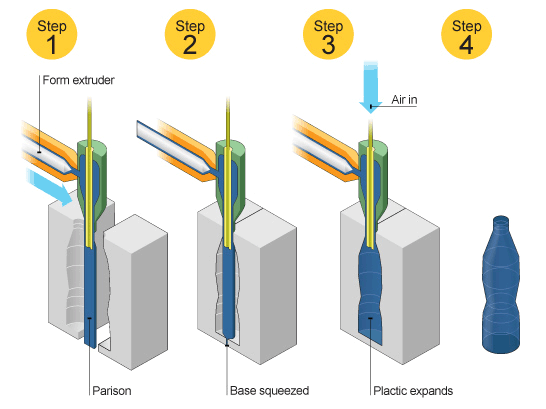 ה ס ו ף

The End
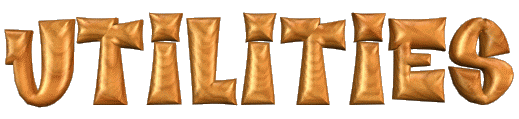 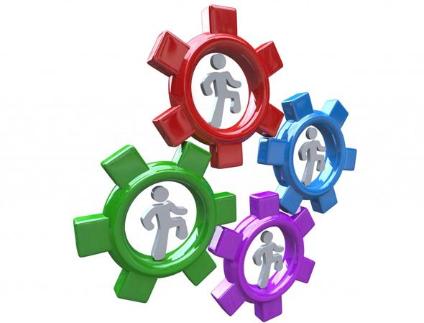 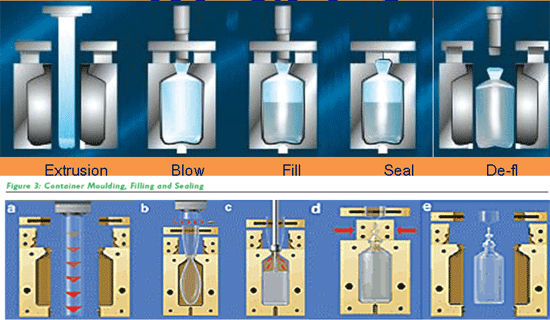 © כל הזכויות שמורות לדפנה מינסטר